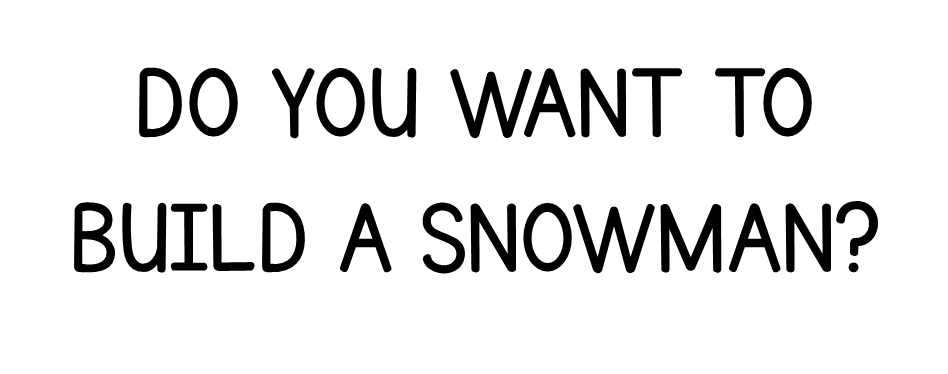 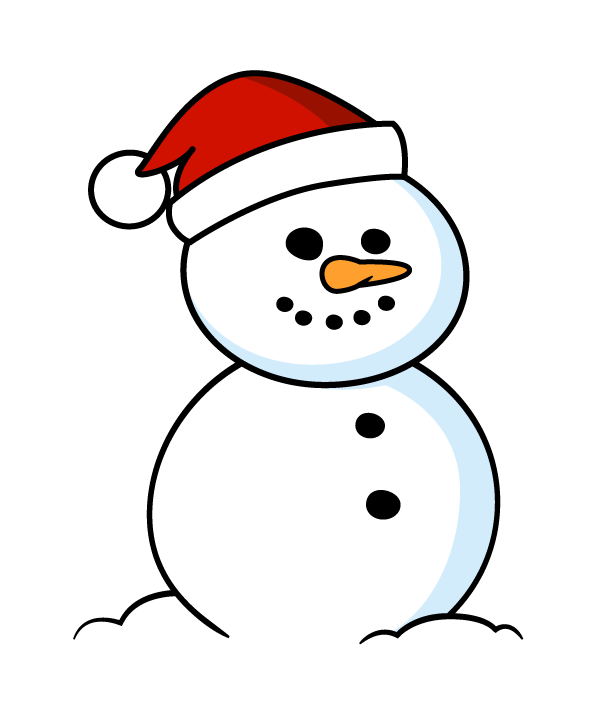 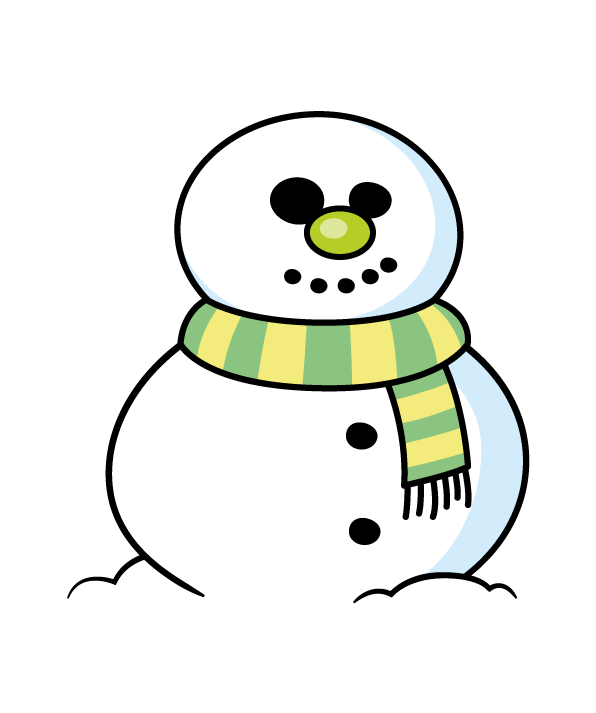 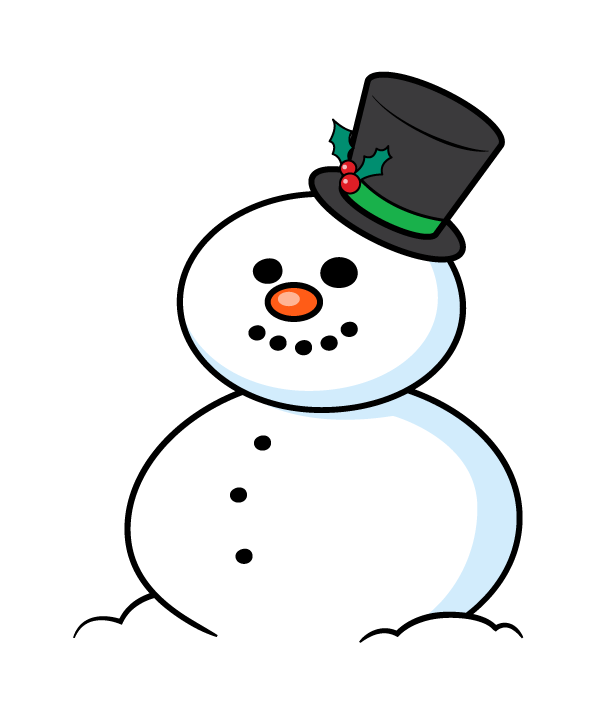 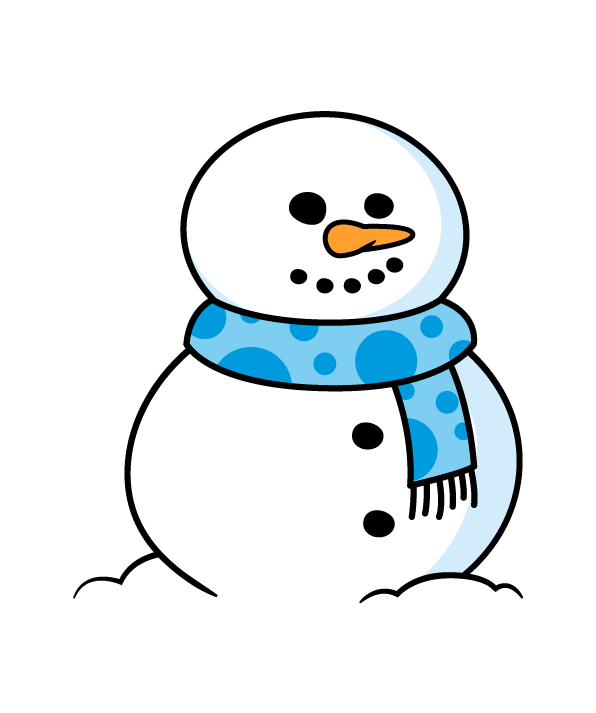 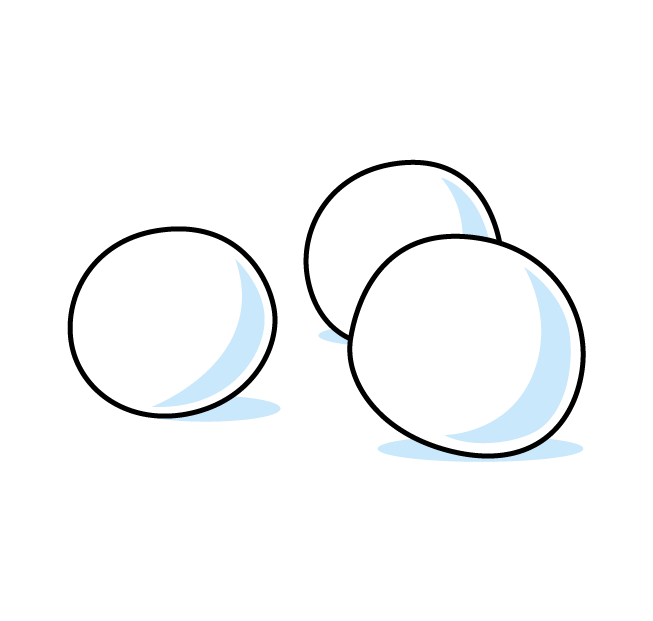 In a day a factory manufactures 45,150 buttons.
Making one snowman requires 10 buttons.
How many snowmen can be created using 
all the buttons the factory makes?
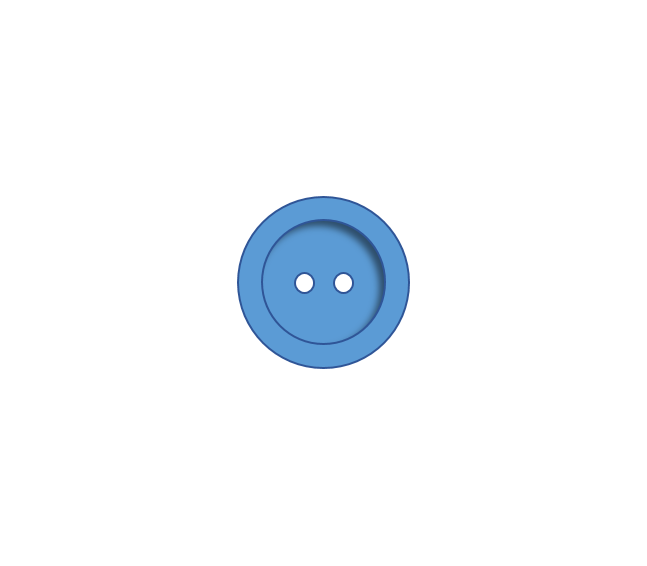 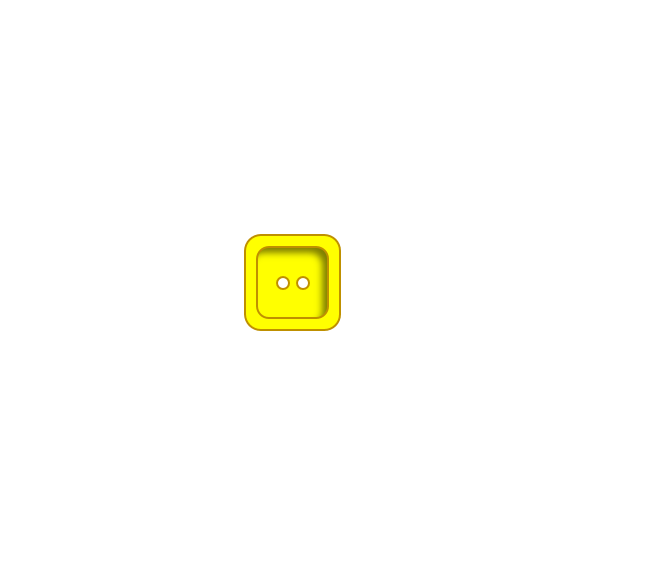 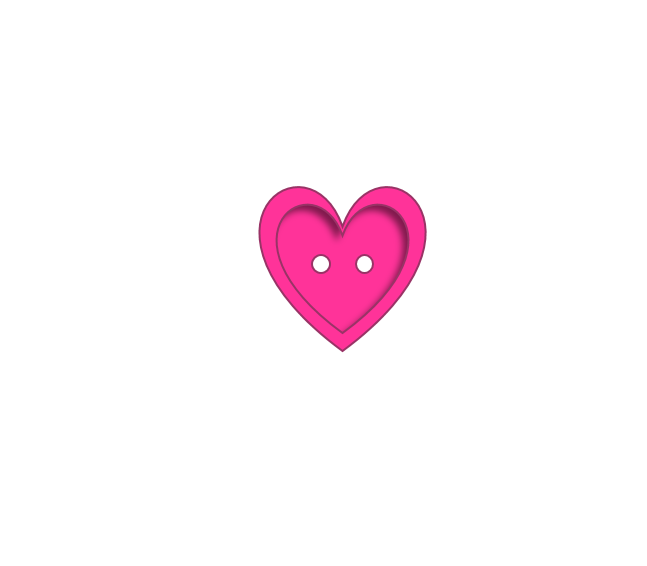 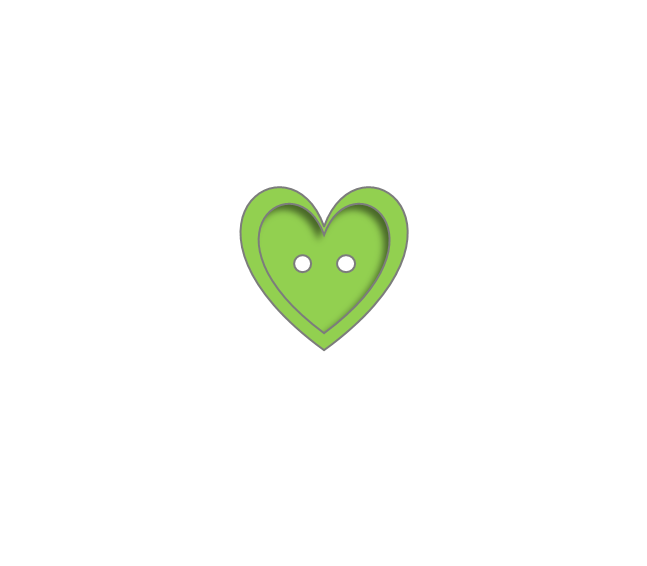 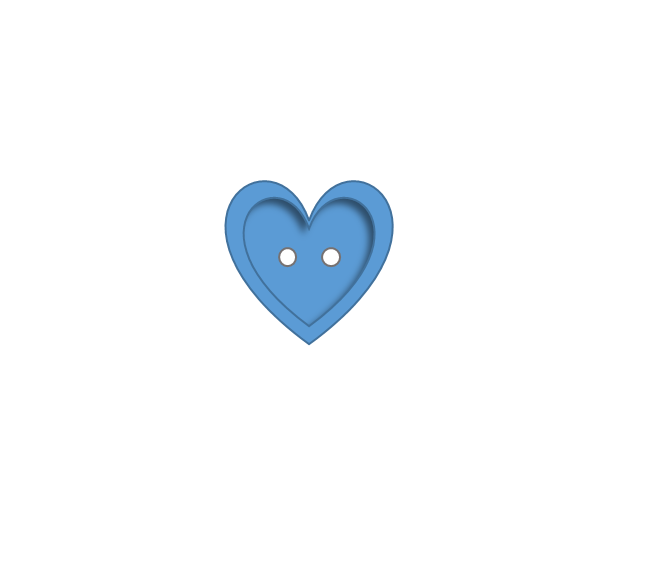 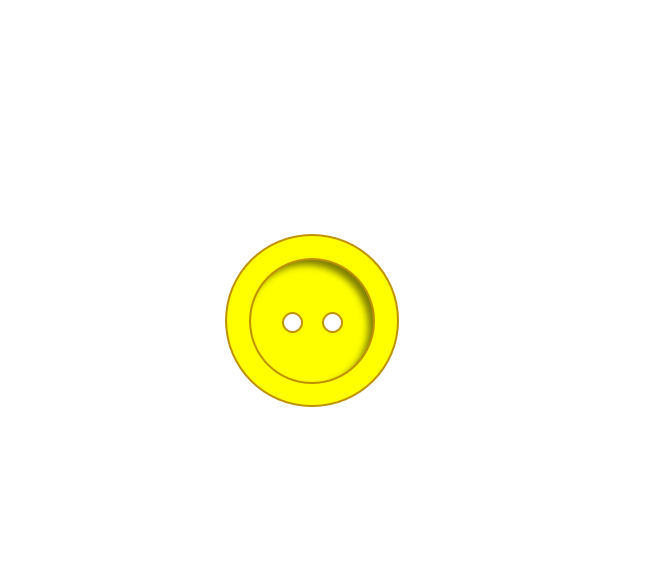 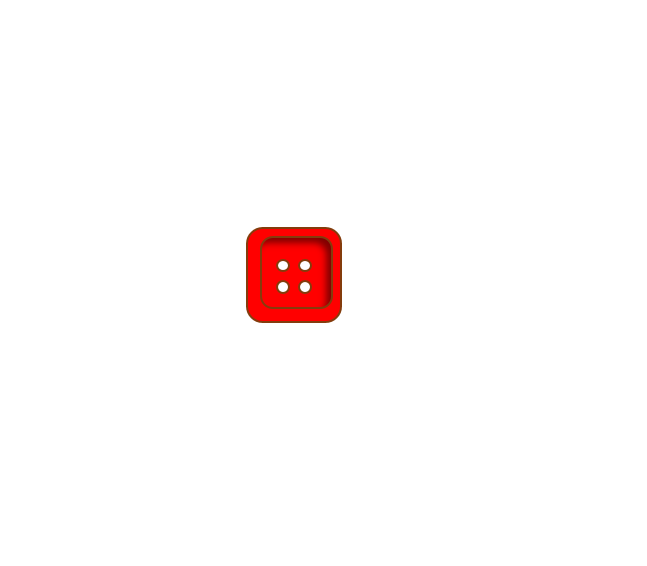 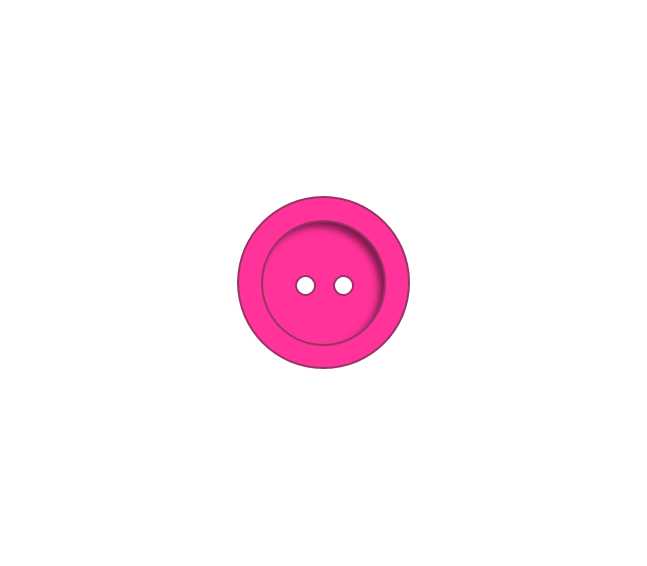 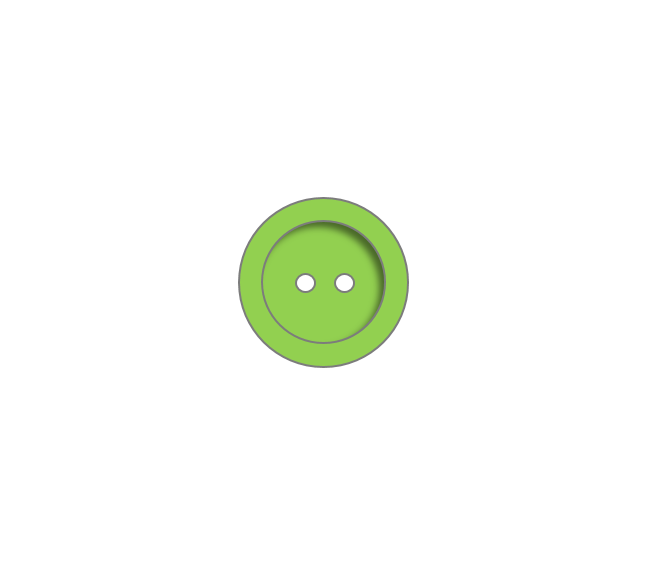 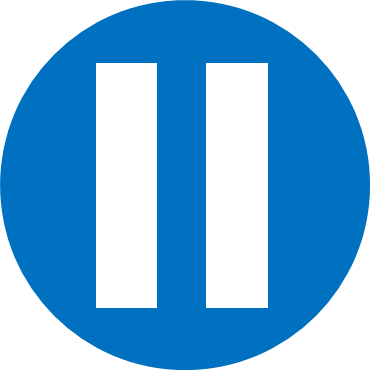 Have a think
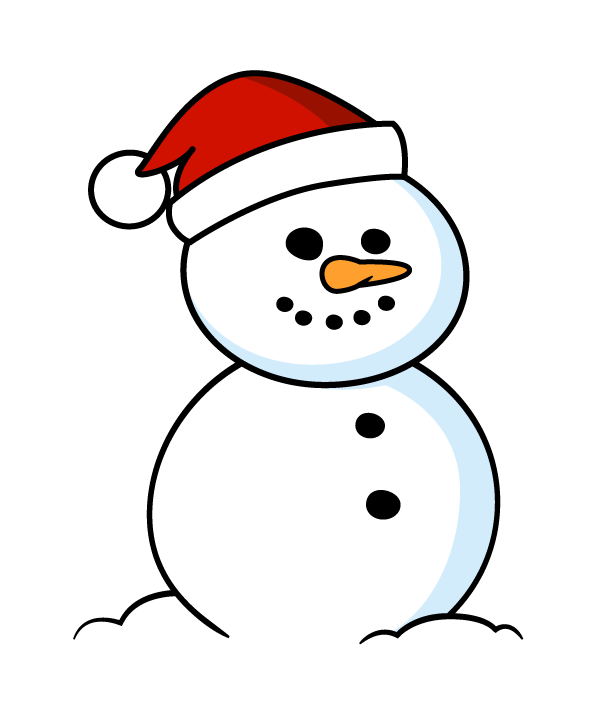 Each snowman is 1 group of 10
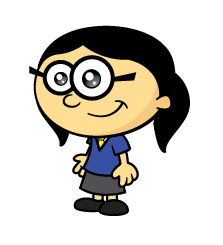 That means we need to find how many groups of 10 there are in 45,150!
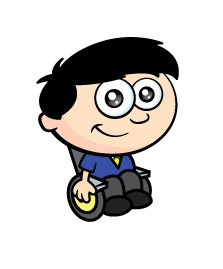 In December, 3,427 snowmen are created but 1,863 melt.
In January, another 2,441 snowmen are created but some melt again.
At the end of January there are 1,558 snowmen left.
How many snowmen melted in January?
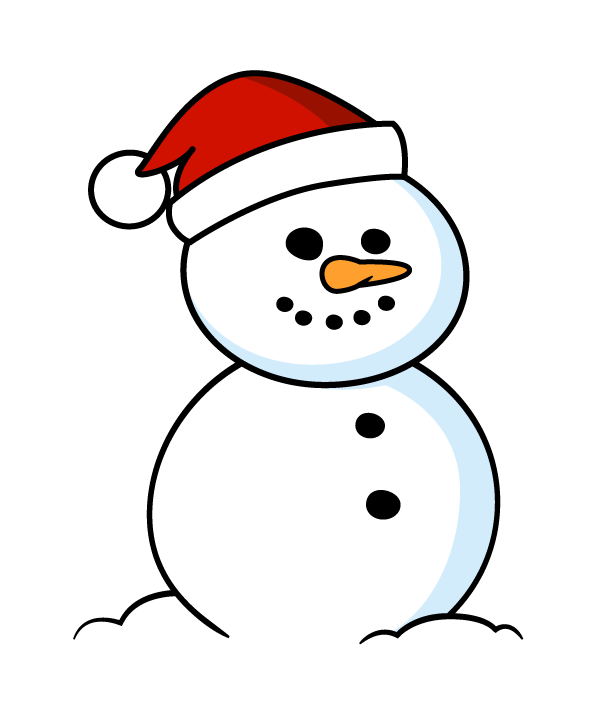 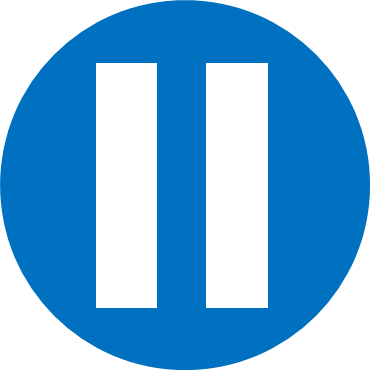 Have a think
December
January
Created = 3,427
Start = 1,564
Melt = 1,863
Created = 2,441
2
1
3
1
1
5
6
4
4
0
0
5
1
1
Not melted
1,558
Total
4,005
2,447
?
Melted
2,447 snowmen melted in January.
2
4
4
7
On a street there are 100 houses, numbered 1 to 100
Some of the houses create snowmen.
All the houses which create snowmen have numbers 
which are prime numbers.
How many snowmen are created on the street?
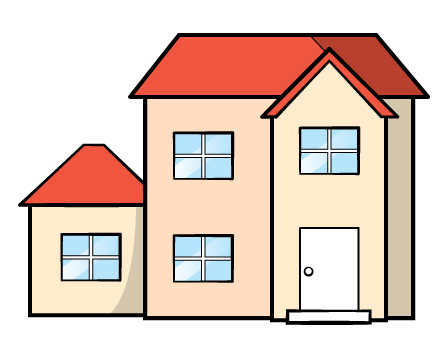 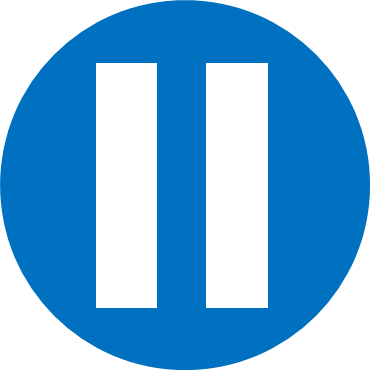 Have a think
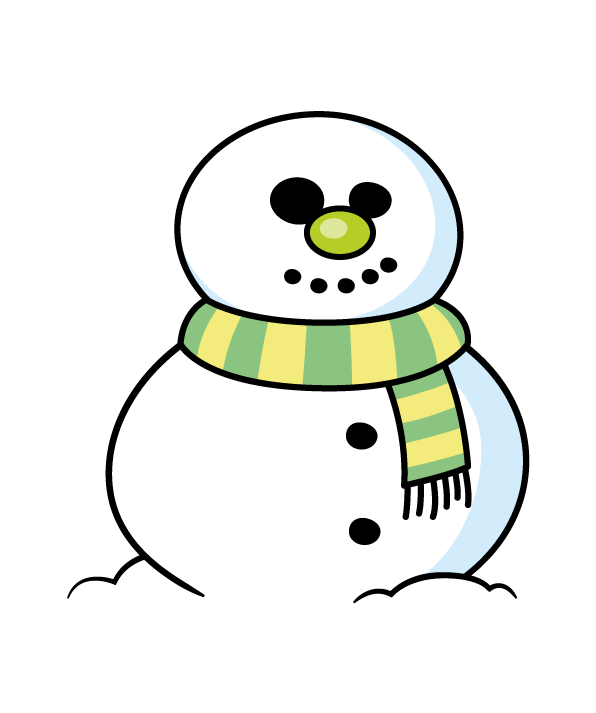 ?
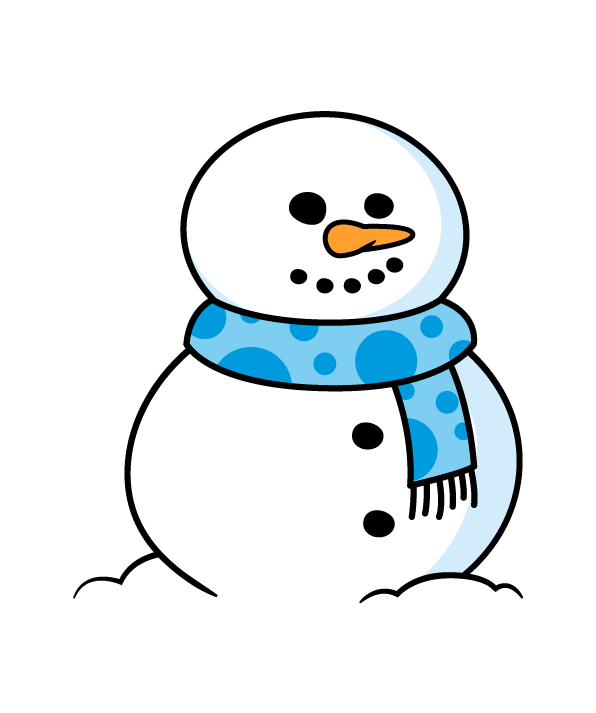 25 snowmen are created on the street.
Making one snowman requires 10 buttons.
How many buttons are needed to make all the snowmen on the street?
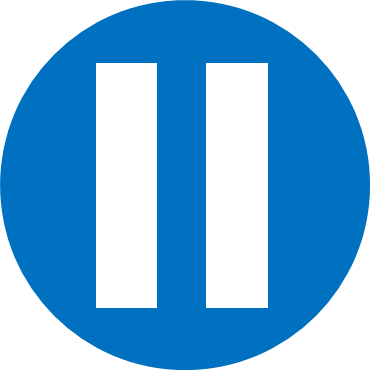 Have a think
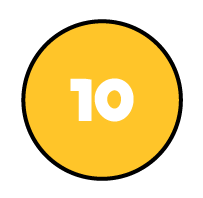 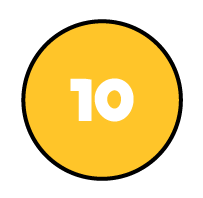 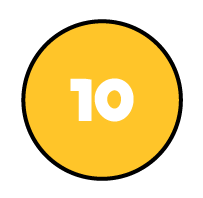 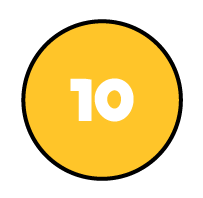 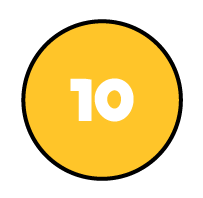 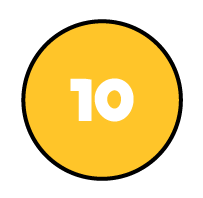 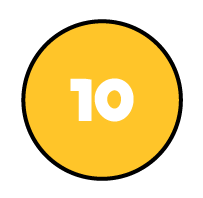 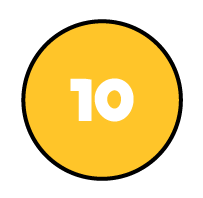 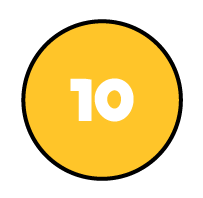 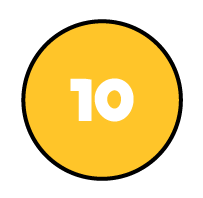 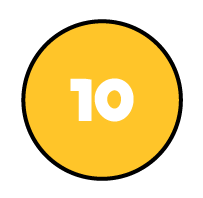 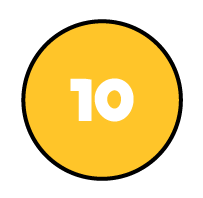 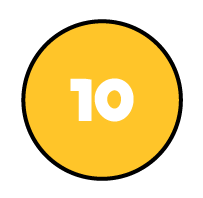 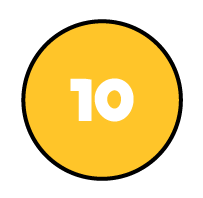 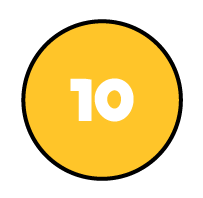 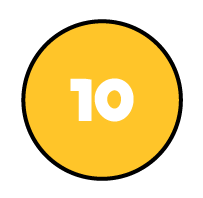 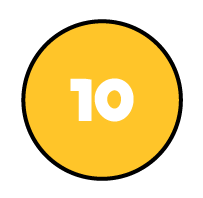 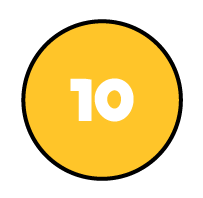 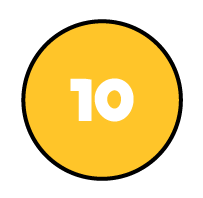 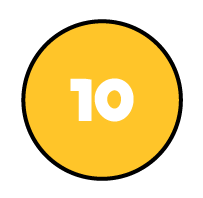 10 × 25 =
250 buttons
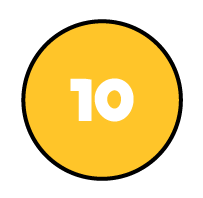 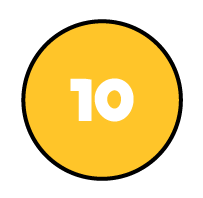 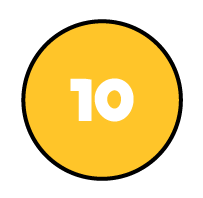 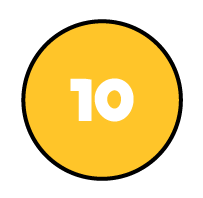 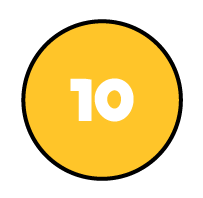 The world record for number of snowmen built in an hour is 2,036, set in Akabira in Japan on 28 February 2015.
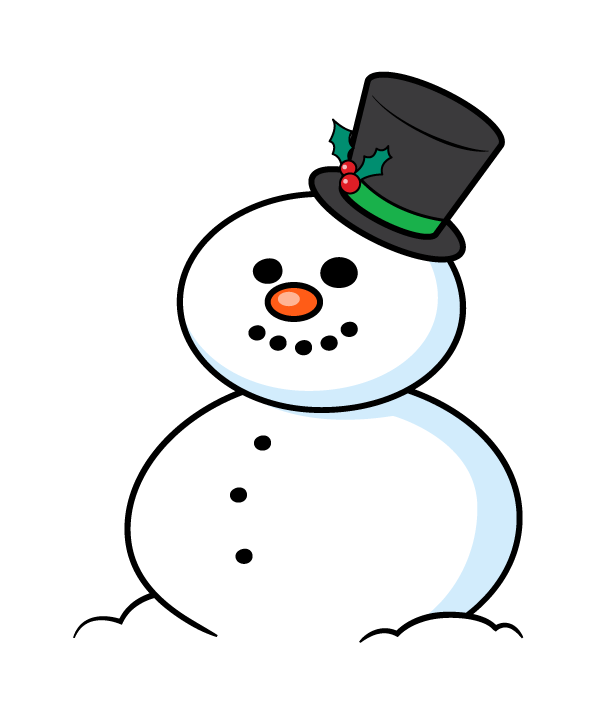 During the world record, 612 more snowmen were built by children than adults.
How many snowmen were built by adults?
712 snowmen were built by adults
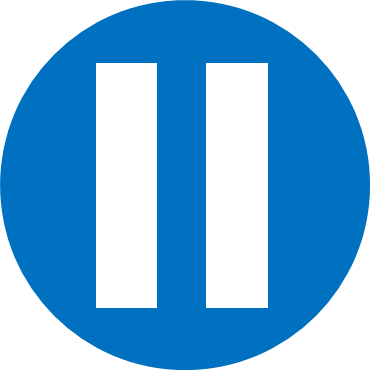 Have a think
C
612
712
2,036
1,424
A
712
712
In the first hour 2,036 snowmen are built.
As the snowmen builders become tired, they build 46 fewer snowmen each hour.
How many snowmen will they have built after 3 hours?
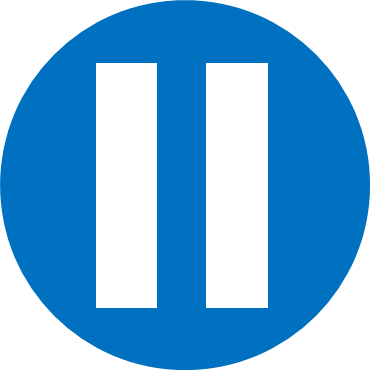 1st hour = 2,036
Have a think
2nd hour =
1,990
3rd hour =
1,944
5,970 snowmen
5
9
7
0
1,990
2,036
1,944
1,990
2,000
2,036
1,950
4,026
4,036
1